雑誌会　宿題
H25前期雑誌会
6/5　市川
回折格子を用いた分散型赤外分光法
特定の波長のみを検出
特徴
一回の測定で特定の波長しか検出できない

波長掃引を行うため、信号の利用効率が悪く、干渉波形は暗い

異なる次数の回折光をカットする必要がある
回折格子を回転させ
波長掃引を行う
検出器
フーリエ変換赤外分光法
回折格子
フーリエ変換分光法（FT-IR）
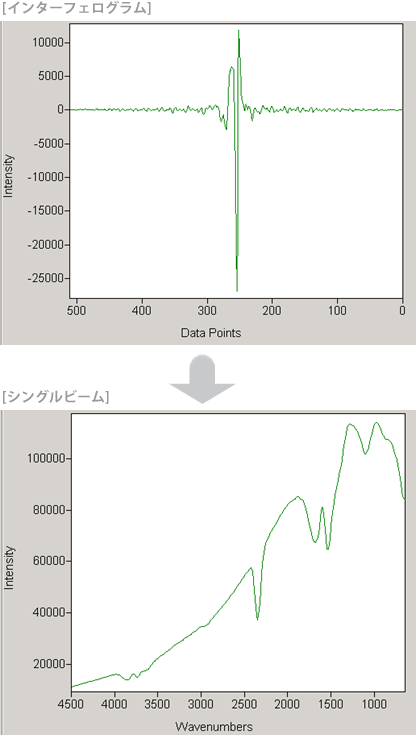 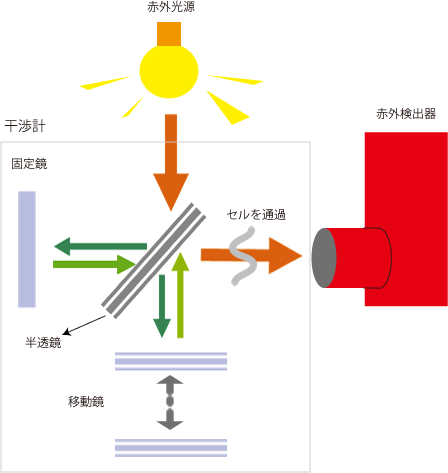 フーリエ変換
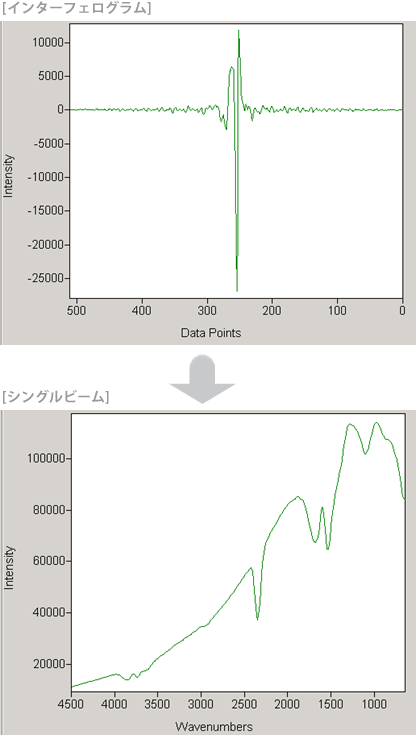 波長掃引を行う必要がなく、分散型分光法に比べ測定時間が速い

多くの光量を効率よく検出器で取り込めるため、明るい干渉波形が得られる
モード同期パルスレーザー
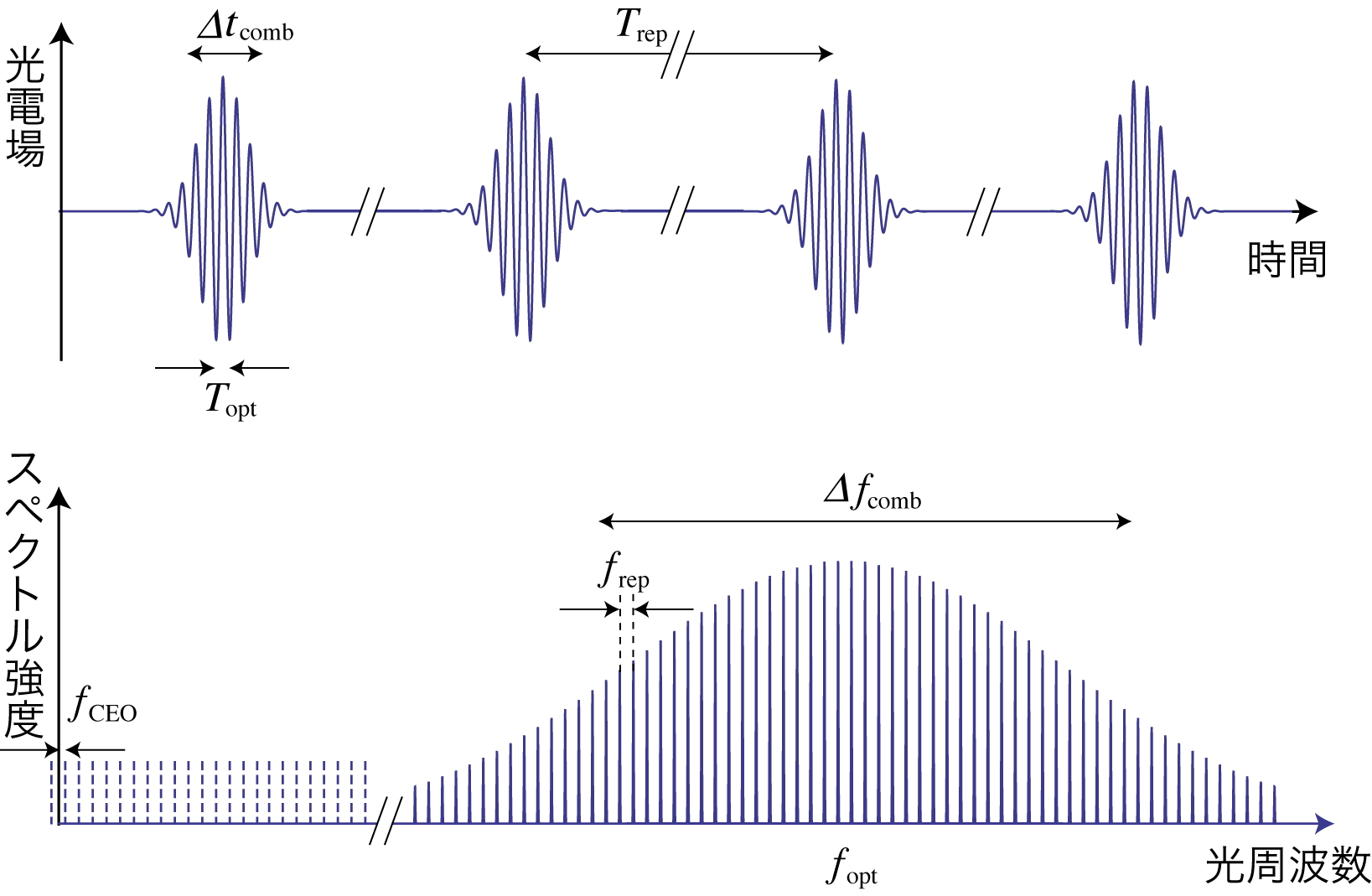 デュアルコム分光法
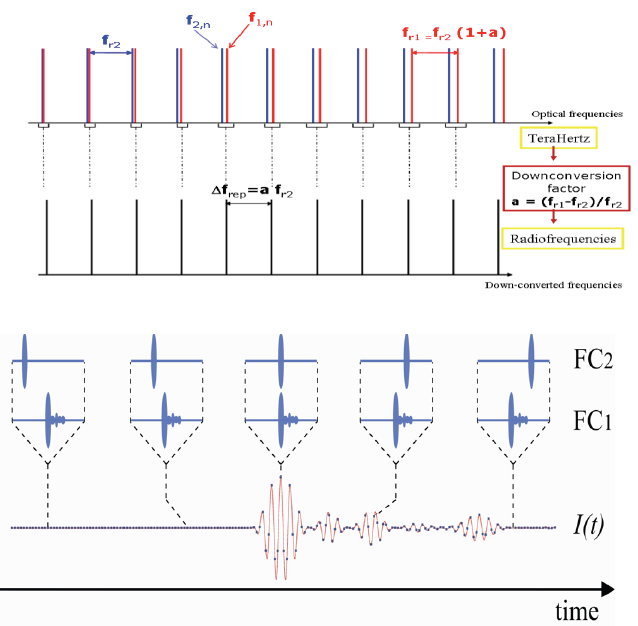 デュアルコム分光法の問題点
フリーランニングレーザーの周波数コムでは、frepやfceoが揺らいでいる
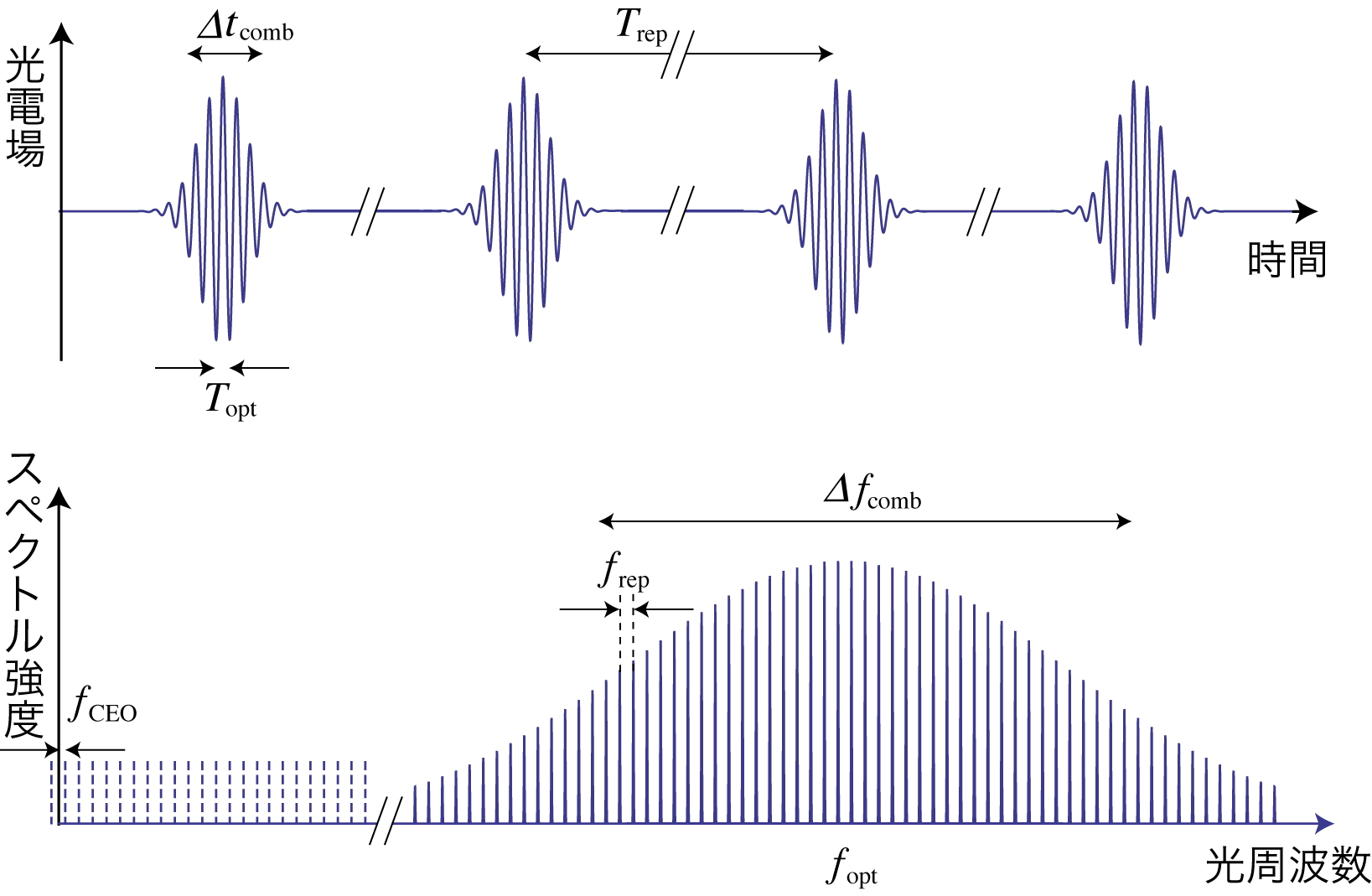 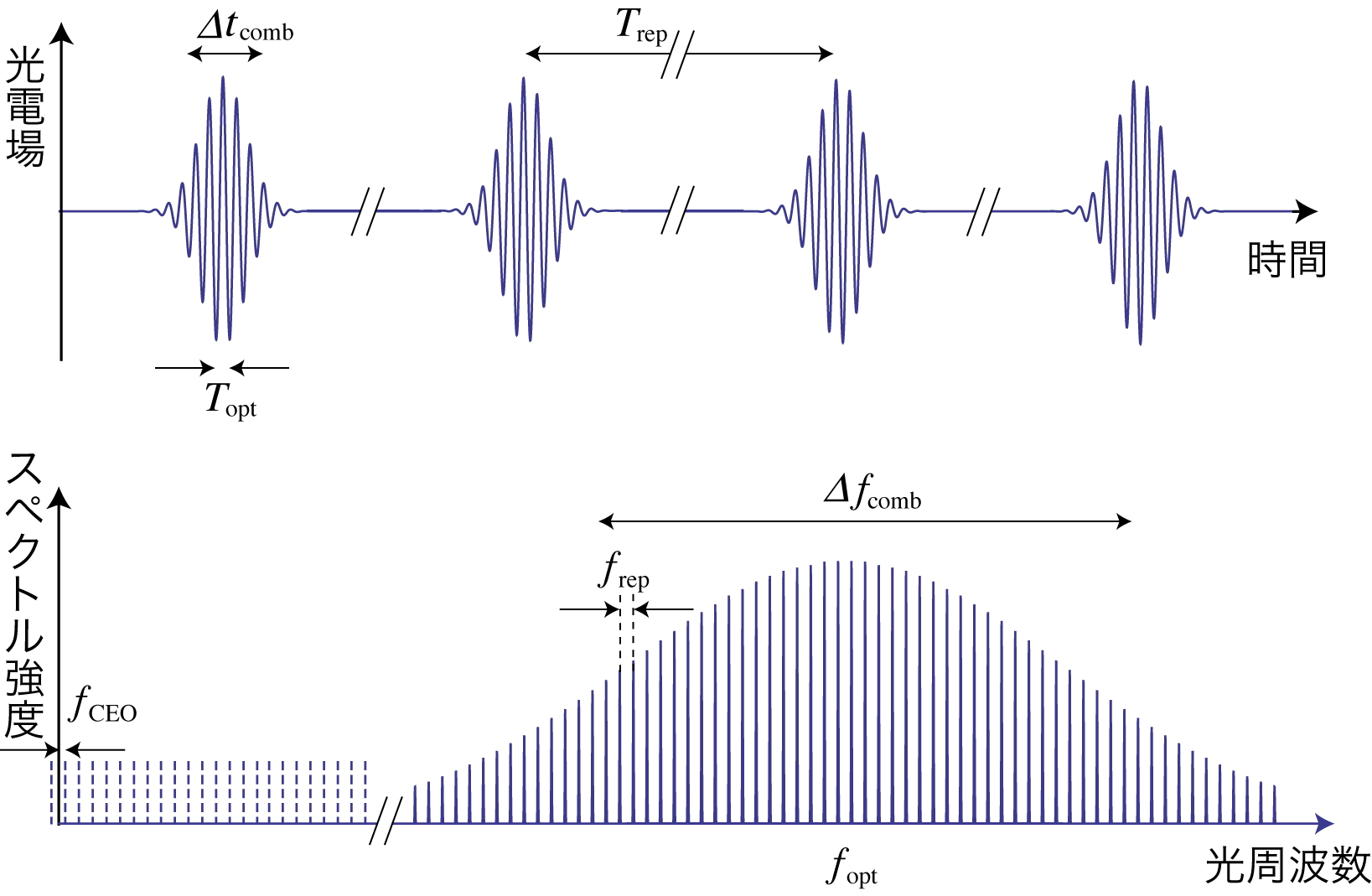 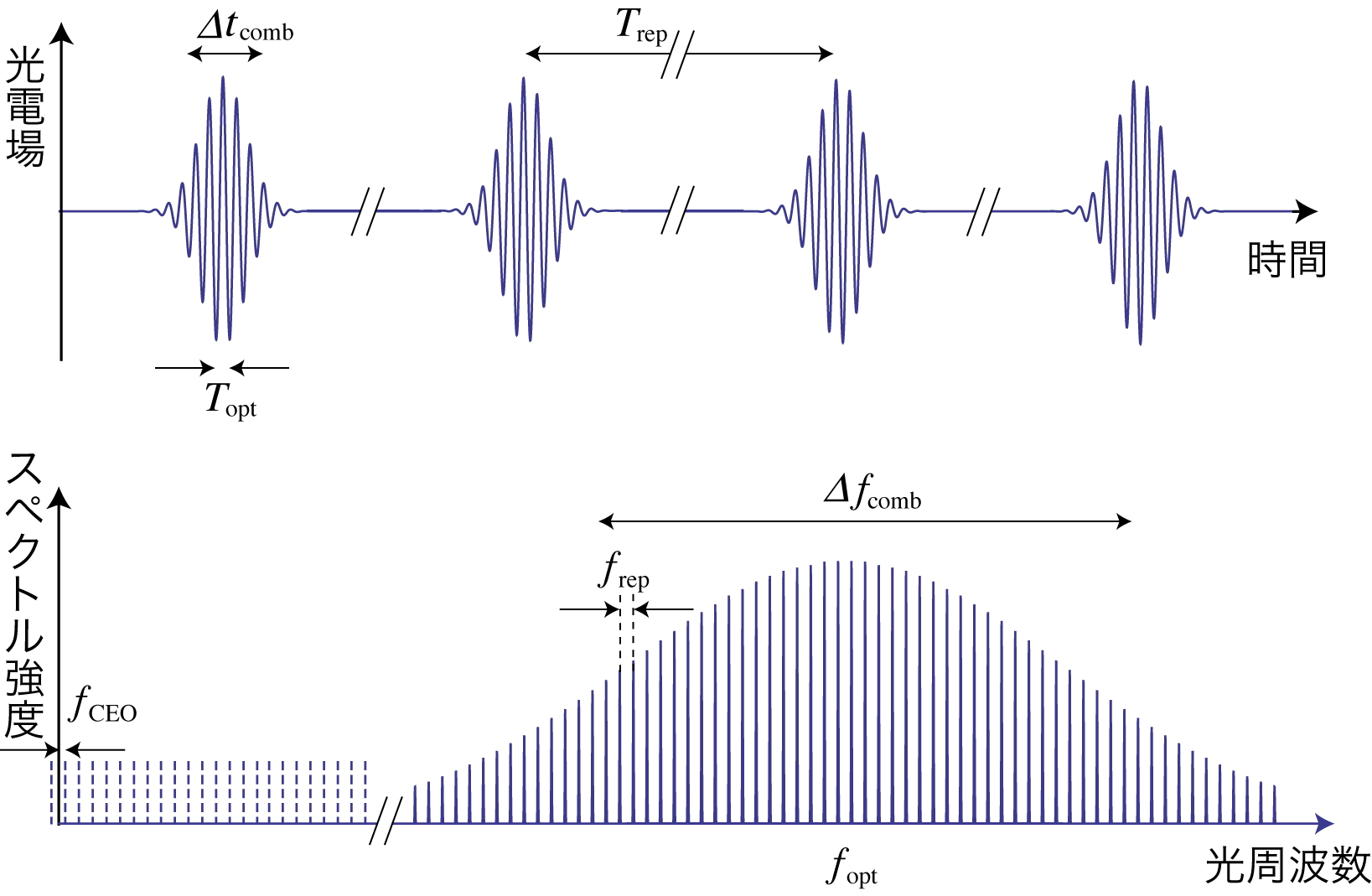 スペクトル特性の低下

周波数分解能の低下
高いSN比が得られない
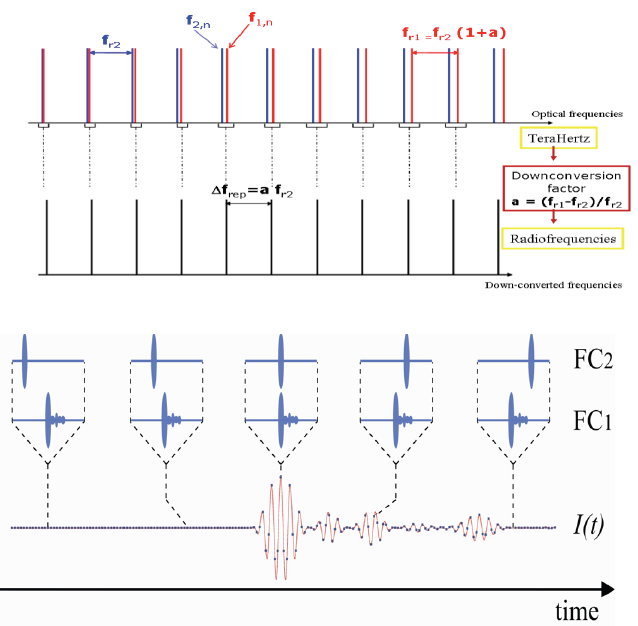 イントロダクション
CWレーザーを用いて二つのコムのモード間のビートを取り出す
コムの揺らぎを抑えたい
一つ目の手法
狭線幅のCWレーザーを2台用いてfrep と fceo を制御する
2つのCWレーザーとのビート
frep，fceo

それぞれ安定化
狭線幅CWレーザーが必要
線幅1Hz級のCWレーザーと安定化
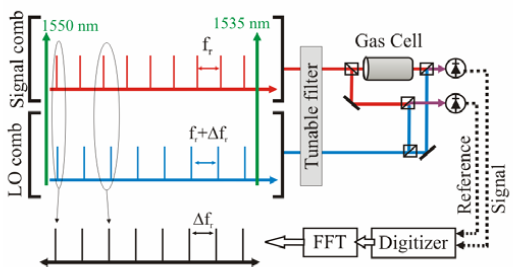 fceo
frep